La transmission
Transmission
1. Nécessité de transmettre
2. Des pistes pour bien transmettre
3. Réflexion pour aujourd’hui
1. Nécessité de transmettre
Juges 2 v 6 à 14

6 Et Josué renvoya le peuple, et les fils d’Israël s’en allèrent chacun à son héritage pour posséder le pays.
7 Et le peuple servit l’Éternel tous les jours de Josué, et tous les jours des anciens dont les jours se prolongèrent après Josué, [et] qui avaient vu toute la grande œuvre de l’Éternel, qu’il avait faite pour Israël.
8 Et Josué, fils de Nun, serviteur de l’Éternel, mourut, âgé de cent dix ans.
9 Et on l’enterra dans les limites de son héritage, à Thimnath-Hérès*, dans la montagne d’Éphraïm, au nord de la montagne de Gaash.
— v. 9 : “d’autres lisent” : Thimnath-Sérakh.
10 Et toute cette génération fut aussi recueillie vers ses pères ; et après eux, se leva une autre génération qui ne connaissait pas l’Éternel, ni l’œuvre qu’il avait faite pour Israël.*
11 Et les fils d’Israël firent ce qui est mauvais aux yeux de l’Éternel, et servirent les Baals*.
12 Et ils abandonnèrent l’Éternel, le Dieu de leurs pères, qui les avait fait sortir du pays d’Égypte ; et ils marchèrent après d’autres dieux, d’entre les dieux des peuples qui étaient autour d’eux, et se prosternèrent devant eux ; et ils provoquèrent à colère l’Éternel,
13 et abandonnèrent l’Éternel, et servirent Baal et Ashtaroth*.
14 Et la colère de l’Éternel s’embrasa contre Israël ; et il les livra en la main de pillards qui les pillèrent ; et il les vendit en la main de leurs ennemis d’alentour ; et ils ne purent plus se maintenir devant leurs ennemis.
1. Nécessité de transmettre
2. Des pistes pour bien transmettre
3. Réflexion pour aujourd’hui
Recommandations pour le peuple
La pâque — Exode 12 v 24 à 27
Et vous garderez cela comme un statut pour toi et pour tes enfants, à toujours. Et lorsque vous serez entrés dans le pays que l’Eternel vous donnera, comme il l’a dit, il arrivera que vous garderez ce service. Et quand vos enfants vous diront : Que signifie pour vous ce service? Il arrivera que vous direz: c’est le sacrifice de la pâque à l’Eternel, qui passa par-dessus les maisons des fils d’Israël, en Egypte, lorsqu’il frappa les Egyptiens et qu’il préserva nos maisons.
1. Nécessité de transmettre
2. Des pistes pour bien transmettre
3. Réflexion pour aujourd’hui
Recommandations pour le peuple
La traversée du Jourdain — Josué 4 v1 à 9

1 Et il arriva, quand toute la nation eut achevé de passer le Jourdain, que l'Éternel parla à Josué, disant: 2 Prenez d'entre le peuple douze hommes, un homme de chaque tribu, 3 et commandez-leur, disant: Enlevez d'ici, du milieu du Jourdain, de là où se sont tenus les pieds des sacrificateurs, douze pierres; et vous les transporterez avec vous, et vous les poserez dans le lieu où vous passerez cette nuit. 4 Et Josué appela les douze hommes qu'il avait désignés d'entre les fils d'Israël, un homme de chaque tribu; et Josué leur dit: 5 Passez devant l'arche de l'Éternel, votre Dieu, au milieu du Jourdain, et levez chacun de vous une pierre sur son épaule, selon le nombre des tribus des fils d'Israël, 6 afin que cela soit un signe au milieu de vous. Lorsque dans l'avenir vos fils demanderont, disant: Que signifient pour vous ces pierres?
1. Nécessité de transmettre
2. Des pistes pour bien transmettre
3. Réflexion pour aujourd’hui
7 Alors vous leur direz que les eaux du Jourdain furent coupées devant l'arche de l'alliance de l'Éternel; lorsqu'elle passa dans le Jourdain, les eaux du Jourdain furent coupées. Et ces pierres serviront de mémorial aux fils d'Israël pour toujours.
8 Et les fils d'Israël firent comme Josué avait commandé: ils enlevèrent douze pierres du milieu du Jourdain, comme l'Éternel l'avait dit à Josué, selon le nombre des tribus des fils d'Israël; et ils les transportèrent avec eux au lieu de leur campement, et les posèrent là. 9 Et Josué dressa douze pierres au milieu du Jourdain, à la place où s'étaient tenus les pieds des sacrificateurs qui portaient l'arche de l'alliance; et elles sont là jusqu'à ce jour.
1. Nécessité de transmettre
2. Des pistes pour bien transmettre
3. Réflexion pour aujourd’hui
Recommandations pour le peuple
La loi — Deutéronome 6 v 4 à 9
Écoute, Israël: L'Éternel, notre Dieu, est un seul Éternel.
5 Et tu aimeras l'Éternel, ton Dieu, de tout ton coeur, et de toute ton âme, et de toute ta force. 6 Et ces paroles que je te commande aujourd'hui, seront sur ton coeur. 7 Tu les inculqueras à tes fils, et tu en parleras, quand tu seras assis dans ta maison, et quand tu marcheras par le chemin, et quand tu te coucheras, et quand tu te lèveras; 8 et tu les lieras comme un signe sur ta main, et elles te seront pour fronteau entre les yeux, 9 et tu les écriras sur les poteaux de ta maison et sur tes portes.
1. Nécessité de transmettre
2. Des pistes pour bien transmettre
3. Réflexion pour aujourd’hui
Recommandations pour le peuple
La lecture publique — Deutéronome 31 v 9 à13
9 Et Moïse écrivit cette loi, et la donna aux sacrificateurs, fils de Lévi, qui portaient l'arche de l'alliance de l'Éternel, et à tous les anciens d'Israël. 10 Et Moïse leur commanda, disant: Au bout de sept ans, au temps fixé de l'année de relâche, à la fête des tabernacles, 11 quand tout Israël viendra pour paraître devant l'Éternel, ton Dieu, au lieu qu'il aura choisi, tu liras cette loi devant tout Israël, à leurs oreilles; 12 tu réuniras le peuple, hommes et femmes, et enfants, et ton étranger qui sera dans tes portes, afin qu'ils entendent, et afin qu'ils apprennent, et qu'ils craignent l'Éternel, votre Dieu, et qu'ils prennent garde à pratiquer toutes les paroles de cette loi; 13 et que leurs fils qui n'en auront pas eu connaissance, entendent, et apprennent à craindre l'Éternel, votre Dieu, tous les jours que vous vivrez sur la terre où, en passant le Jourdain, vous entrez, afin de la posséder.
1. Nécessité de transmettre
2. Des pistes pour bien transmettre
3. Réflexion pour aujourd’hui
Recommandations pour le peuple
Un cantique — Deutéronome 31 v 19 
19 Et maintenant, écrivez ce cantique, et enseigne-le aux fils d'Israël; mets-le dans leur bouche, afin que ce cantique me serve de témoignage contre les fils d’Israël.
1. Nécessité de transmettre
2. Des pistes pour bien transmettre
3. Réflexion pour aujourd’hui
En bref
Une fête
Un lieu
Une loi 
Une tradition 
Un cantique
1. Nécessité de transmettre
2. Des pistes pour bien transmettre
3. Réflexion pour aujourd’hui
Echec
1. Nécessité de transmettre
2. Des pistes pour bien transmettre
3. Réflexion pour aujourd’hui
La foi ne vient pas
de nulle part
1. Nécessité de transmettre
2. Des pistes pour bien transmettre
3. Réflexion pour aujourd’hui
« Me rappelant la foi sincère qui est en toi, et qui a d’abord habité dans ta grand-mère Loïs et dans ta mère Eunice, et, j’en suis persuadé, en toi aussi. »
2 Timothée 1 v 5 et 6
1. Nécessité de transmettre
2. Des pistes pour bien transmettre
3. Réflexion pour aujourd’hui
2. Des pistes pour bien transmettre

2 Timothée
1. Nécessité de transmettre
2. Des pistes pour bien transmettre
3. Réflexion pour aujourd’hui
3 axes
a) Vie intérieure — Bâtis ta vie intérieure
b) Vie sociale — Agis malgré la difficulté
c) Perspective — Garde le cap
1. Nécessité de transmettre
2. Des pistes pour bien transmettre
a) Bâtis ta vie intérieure
3. Réflexion pour aujourd’hui
a) Bâtis ta vie intérieure
Se forger des convictions intérieures
S’habituer à vivre par l’Esprit 
Etre satisfait
1. Nécessité de transmettre
2. Des pistes pour bien transmettre
a) Bâtis ta vie intérieure
3. Réflexion pour aujourd’hui
Des convictions
Aie un modèle des saines paroles que tu as entendues de moi, dans la foi et l’amour qui est dans le Christ Jésus. (2 Timothée 1 v 13)
Etudie-toi à te présenter approuvé à Dieu, ouvrier qui n’a pas à avoir honte, exposant justement la parole de la vérité. (2 Timothée 2 v 15)
Mais toi, demeure dans les choses que tu as apprises et dont tu as été pleinement convaincu. (2 Timothée 3 v 14)
1. Nécessité de transmettre
2. Des pistes pour bien transmettre
a) Bâtis ta vie intérieure
3. Réflexion pour aujourd’hui
Vivre par l’Esprit
Dieu ne nous a pas donné un esprit de crainte, mais de puissance, et d’amour, et de conseil. (2 Timothée 1 v 7) 
Garde le bon dépôt par l’Esprit saint qui habite en nous. (2 Timothée 1 v 14 )
Le Seigneur te donnera de l’intelligence en toutes choses. (2 Timothée 2 v 7)
1. Nécessité de transmettre
2. Des pistes pour bien transmettre
a) Bâtis ta vie intérieure
3. Réflexion pour aujourd’hui
Etre satisfait
Prends part aux souffrances de l’évangile (2 Timothée 1 v 8)
 C’est pourquoi aussi je souffre ces choses; mais je n’ai pas de honte car je sais qui j’ai cru, et je suis persuadé qu’il a la puissance de garder ce que je lui ai confié… (2 Timothée 1 v 12)
Mais toi, sois sobre en toutes choses, endure les souffrances, fais l’oeuvre d’un évangéliste, accomplis pleinement ton service. (2 Timothée 4 v 5)
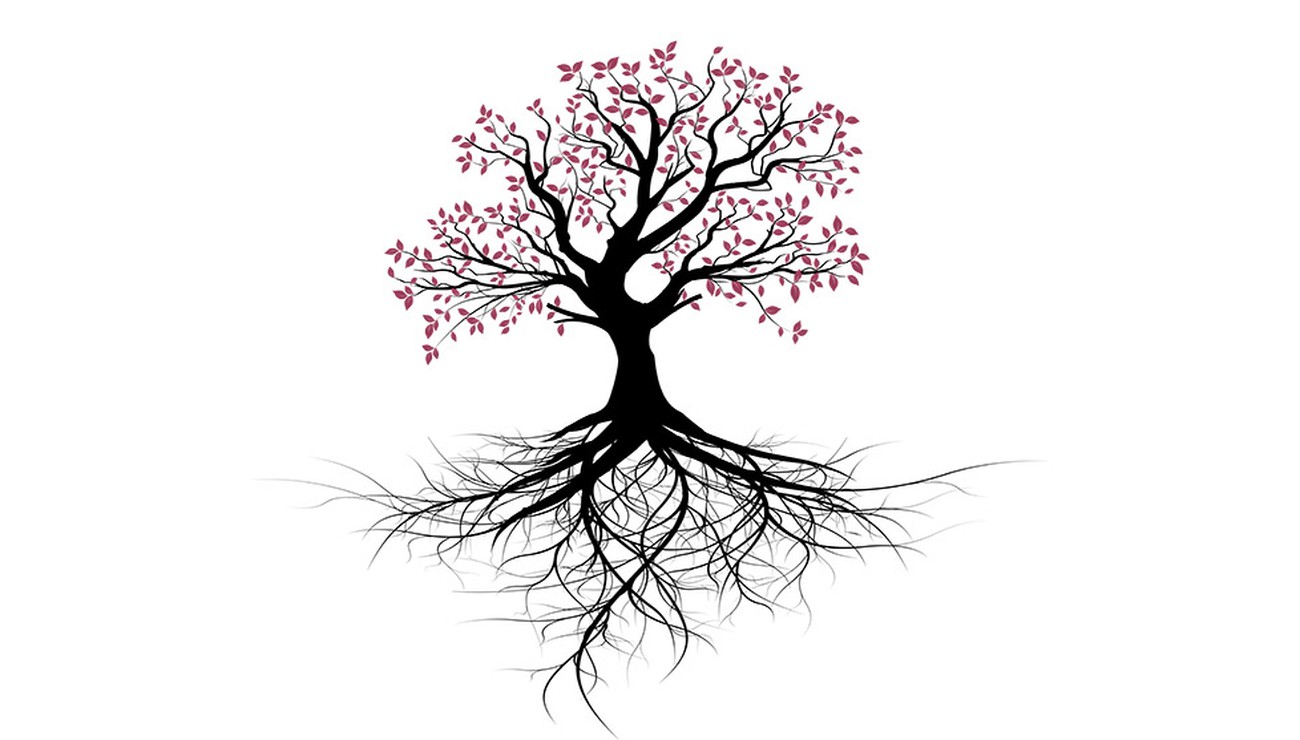 Vivre par l’Esprit
Etre satisfait
Des convictions
1. Nécessité de transmettre
2. Des pistes pour bien transmettre
b) Agis malgré la difficulté 
3. Réflexion pour aujourd’hui
b) Agis malgré la difficulté
Se préparer à passer le flambeaux 
Construire avec l’opposition 
Donner un modèle
1. Nécessité de transmettre
2. Des pistes pour bien transmettre
b) Agis malgré la difficulté 
3. Réflexion pour aujourd’hui
Se préparer à passer le flambeau
Les choses que tu as entendues de moi devant plusieurs témoins, commets-les à des hommes fidèles qui soient capables d’instruire aussi les autres. (2 Timothée 2 v 2) 
Mais fuis les convoitises de la jeunesse, et poursuis la justice, la foi, l’amour, la paix, avec ceux qui invoquent le Seigneur d’un coeur pur. (2 Timothée 2 v 22)
Dès l’enfance, tu connais les saintes lettres… (2 Timothée 3 v 15)
1. Nécessité de transmettre
2. Des pistes pour bien transmettre
b) Agis malgré la difficulté 
3. Réflexion pour aujourd’hui
Construire avec l’opposition
Remets ces choses 
Evite les discours vains et profanes 
Evite les questions folles et insensées
Doux envers tous, enseignant avec douceur les opposants 
Détourne-toi 
Prêche la parole, insiste en temps et hors de temps, convaincs, reprends, exhorte, avec toute longanimité et doctrine
Garde-toi aussi de lui
1. Nécessité de transmettre
2. Des pistes pour bien transmettre
b) Agis malgré la difficulté 
3. Réflexion pour aujourd’hui
Un modèle
Les choses que tu as entendues de moi (2 Timothée 2 v 2) 
Considère ce que je dis (2 Timothée 2 v 7) 
Mais toi, tu as pleinement compris ma doctrine, ma conduite, mon but constant, ma foi, mon support, mon amour, ma patience, mes persécutions, mes souffrances… (2 Timothée 3 v 10 à 11) 
Mais toi, demeure dans les choses que as apprises et dont tu as été pleinement convaincu, sachant de qui tu les as apprises… (2 Timothée 3 v 14)
Construire avec 
l’opposition
Se préparer à passer
le flambeau
Donner un modèle
1. Nécessité de transmettre
2. Des pistes pour bien transmettre
c) Garde le cap 
3. Réflexion pour aujourd’hui
c) Garde le cap
Choisis de faire le bien 
Prends ta part de souffrance 
Le fruit vient plus tard
1. Nécessité de transmettre
2. Des pistes pour bien transmettre
c) Garde le cap 
3. Réflexion pour aujourd’hui
Choisis de faire le bien
Nul homme qui va à la guerre ne s’embarrasse dans les affaires de la vie, afin qu’il plaise à celui qui l’a enrôlé pour la guerre… (2 Timothée 2 v 4)
Etudie-toi à te présenter approuvé à Dieu… (2 Timothée 2 v 15 ) 
Si donc quelqu’un se purifie de ceux-ci, il sera un vase à honneur, sanctifié, utile au maître, préparé pour toute bonne oeuvre. (2 Timothée 2 v 21 )
1. Nécessité de transmettre
2. Des pistes pour bien transmettre
c) Garde le cap 
3. Réflexion pour aujourd’hui
Prends ta part de souffrance
Je souffre… mais je n’ai pas honte (2 Timothée 1 v 12)
Prends ta part de souffrance comme un bon soldat de Jésus Christ (2 Timothée 2 v 3) 
Et tous ceux aussi qui veulent vivre pieusement dans le Christ Jésus, seront persécutés… (2 Timothée 3 v 12)
1. Nécessité de transmettre
2. Des pistes pour bien transmettre
c) Garde le cap 
3. Réflexion pour aujourd’hui
Le fruit vient plus tard
Il a la puissance de garder ce que je lui ai confié, jusqu’à ce jour. (2 Timothée 1 v 12)
Le Seigneur lui fasse trouver miséricorde de la part du seigneur dans ce jour-là… (2 Timothée 1 v 18)
Il faut que le laboureur travaille premièrement , pour qu’il jouisse des fruits. (2 Timothée 2 v 6)
1. Nécessité de transmettre
2. Des pistes pour bien transmettre
c) Garde le cap 
3. Réflexion pour aujourd’hui
Le fruit vient plus tard
Si nous souffrons, nous régnerons aussi avec lui…(2 Timothée 2 v 12)
Le Christ Jésus va juger vivants et morts, et par son apparition et par son règne (2 Timothée 4 v 2)
J’ai combattu le bon combat, j’ai achevé la course, j’ai gardé la foi : désormais m’est réservée la couronne de justice, que le Seigneur juste juge me donnera dans ce jour-là… (2 Timothée 4 v 7 et 8)
Choisis de faire
 le bien
Prends ta part
de souffrance
Le fruit viendra plus tard
3. Des réflexions pour aujourd’hui
1. Nécessité de transmettre
2. Des pistes pour bien transmettre 
3. Réflexion pour aujourd’hui
Vie intérieure
Des convictions
Formation biblique
1. Nécessité de transmettre
2. Des pistes pour bien transmettre 
3. Réflexion pour aujourd’hui
Agir, malgré la difficulté
Préparer demain
Projet d’église
1. Nécessité de transmettre
2. Des pistes pour bien transmettre 
3. Réflexion pour aujourd’hui
Garde le cap
« Fuis… Poursuis »
(2 Timothée 2 v 22)
Avoir un vis à vis
Et maintenant, craignez l'Éternel, et servez-le en intégrité et en vérité; et ôtez les dieux que vos pères ont servis de l'autre côté du fleuve et en Égypte, et servez l'Éternel. Et s'il est mauvais à vos yeux de servir l'Éternel, choisissez aujourd'hui qui vous voulez servir, soit les dieux que vos pères qui étaient de l'autre côté du fleuve ont servis, soit les dieux de l'Amoréen, dans le pays duquel vous habitez.

        Mais moi et ma maison, nous servirons l’Éternel.

Josué 24 v 14 et 15
Merci de votre attention